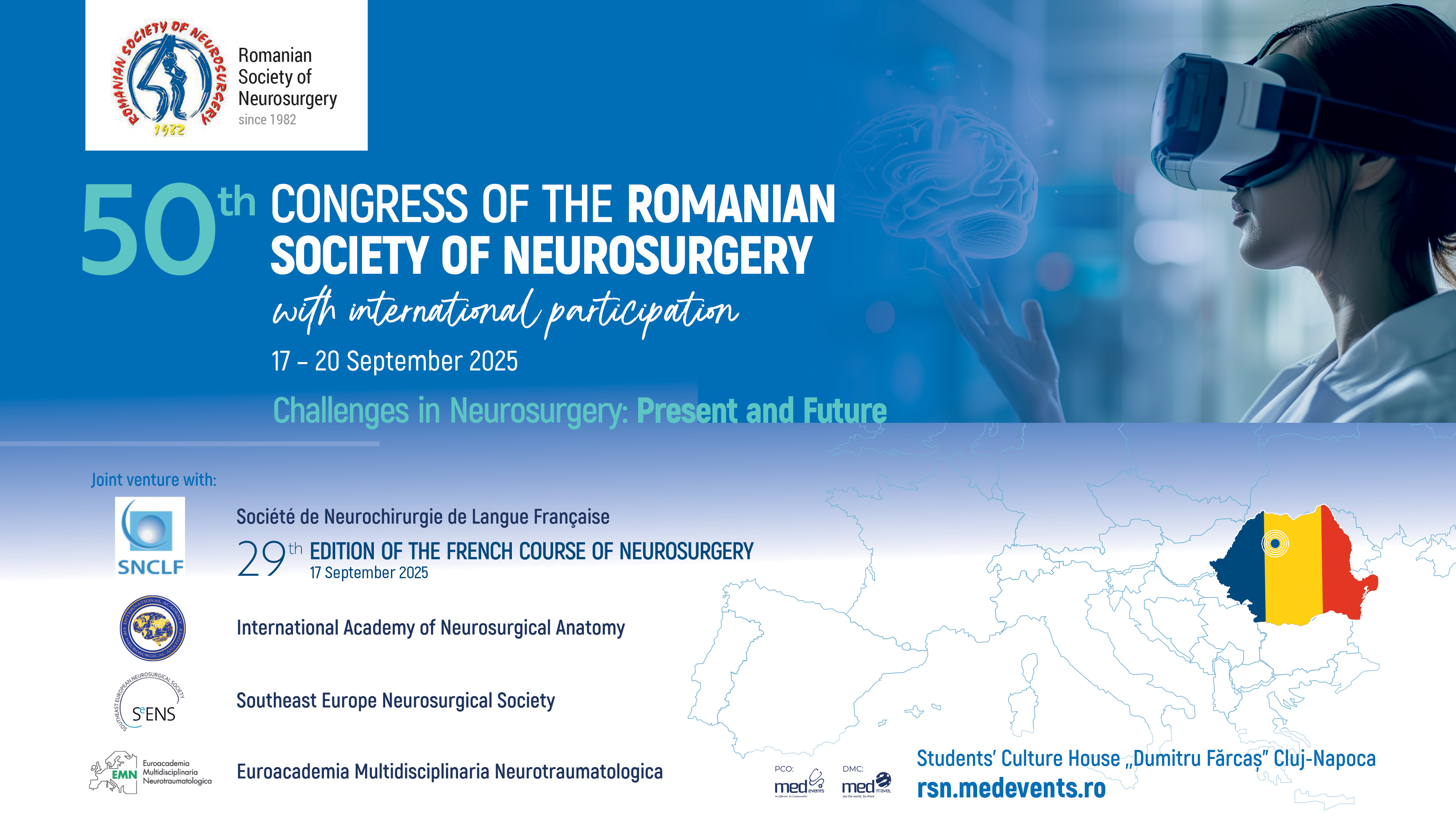 Title: Lorem Ipsum
Sub-Title: Lorem Ipsum
Lorem ipsum dolor sit amet, consectetur adipiscing elit. Aenean convallis tellus ornare orci interdum, sed volutpat sem lacinia. Praesent facilisis justo ante, in ultricies tortor varius laoreet. Donec cursus risus libero, ac imperdiet ligula tincidunt quis. Pellentesque lectus lectus, ullamcorper quis aliquet quis, tristique in leo. Lorem ipsum dolor sit amet, consectetur adipiscing elit. Aenean convallis tellus ornare orci interdum, sed volutpat sem lacinia. Praesent facilisis justo ante, in ultricies tortor varius laoreet. Donec cursus risus libero, ac imperdiet ligula tincidunt quis. Pellentesque lectus lectus, ullamcorper quis aliquet quis, tristique in leo. Lorem ipsum dolor sit amet, consectetur adipiscing elit. Aenean convallis tellus ornare orci interdum, sed volutpat sem lacinia. Praesent facilisis justo ante, in ultricies tortor varius laoreet. Donec cursus risus libero, ac imperdiet ligula tincidunt quis. Pellentesque lectus lectus, ullamcorper quis aliquet quis, tristique in leo.